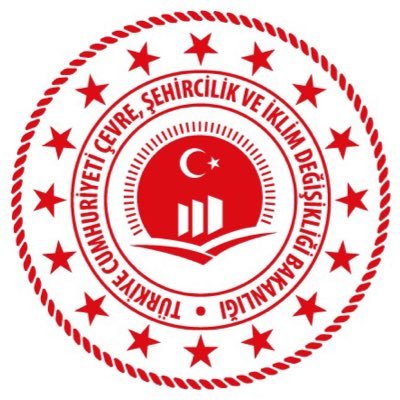 T.C. ÇEVRE, ŞEHİRCİLİK VE  İKLİM DEĞİŞİKLİĞİ BAKANLIĞI ÇED, İZİN VE DENETİM GENEL MÜDÜRLÜĞÜLaboratuvar, Ölçüm ve İzleme Dairesi Başkanlığı
BACA EMİSYON NUMUNELERİN TESTİNİ YAPAN LABORATUVARLARIN PERFORMANS KRİTERLERİ
Halis Emre GÜNEŞ
Çevre Mühendisi
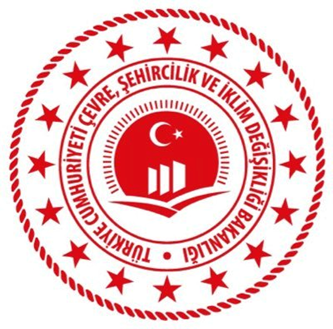 PERFORMANS KRİTERLERİ
Genel Değerlendirme
Baca emisyon numunelerinin analizlerinin yapıldığı laboratuvarlarda yapılan incelemeler de;

 Baca numunelerinin analiz yöntemleri için özellikle belgelenmiş çalışma prosedürünün olmadığı,
 Analiz personeline emisyon numunelerinin analizi konusunda verilen sınırlı eğitim,
 Standart / referans yöntemlerden değişik ‘Varyasyonlar’
 Yöntemin performans özelliklerinin belirlenmemesi,
 Yeterli / uygun Kalite Kontrol eksikliği,
 Kalibrasyon kontrolü veya ekipman bakımı ile ilgili eksiklikler,
 Yöntem hassasiyetinin uygunluğu belirlemek için yeterli olmaması,
 Laboratuvarları teslim etmek için numunelerin getirilmesindeki gecikmeler.(Genel)
 İş birliği yapılan dış laboratuvarların yeterliliği konusunda kontrol yapılmaması,
29.11.2021
2
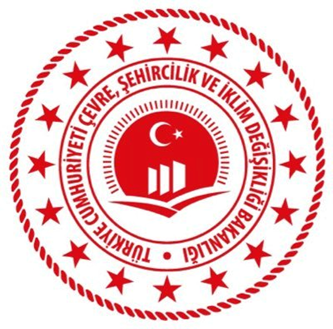 PERFORMANS KRİTERLERİ
Test yöntemi seçilirken çok sık yaşanan hatalar aşağıda ki gibidir;
•  Standartta belirtilen matrisin uygulanmaması veya farklı standartların emisyon numunelerinin analizinde kullanılmaya çalışılması (atık su, toprak vb.)
• Uygun ölçüm aralığının seçilememesi,
• Uygulama kolaylığı olmayan metotların seçimi,
• Uygun ölçüm aralığının seçilememesi, (Ölçüm Sınırı, düzenleyici ELV’nin en az 1 / 10’u  olmalıdır)
•  Uygulama kolaylığı olmayan metotların seçimi,
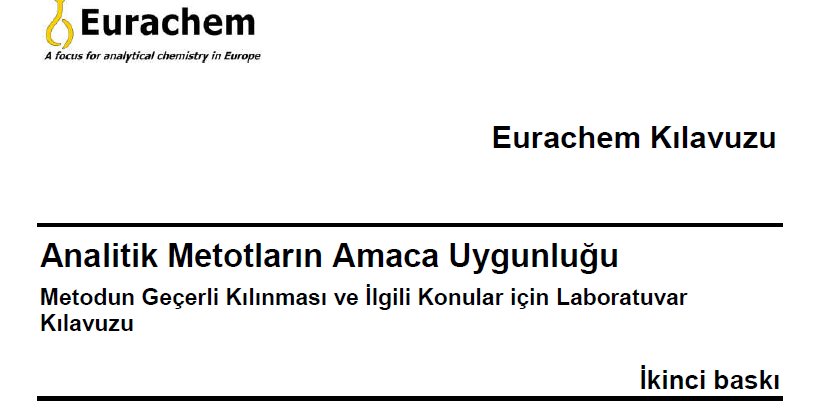 29.11.2021
3
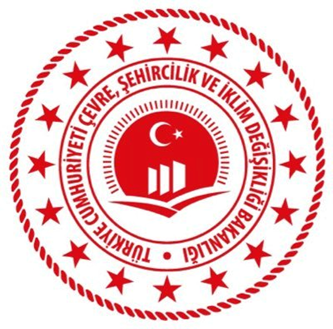 PERFORMANS KRİTERLERİ
•Selectivity and Specificity (seçicilik ve hassasiyet)
•Accuracy (doğruluk)
•Kesinliği (precision) (Örek grubu içerisinde ve toplu grup içerisinde)
•Range and Linearity (aralık ve doğrusallık)
•Detection Limit (Algılama sınırı)
•Limit of Quantitation (Tayin sınırı)
•Robustness & System suitability (Sağlamlık ve Sistem uygunluğu)
•Uncertainty of Measurement (Ölçüm belirsizliği)
29.11.2021
4
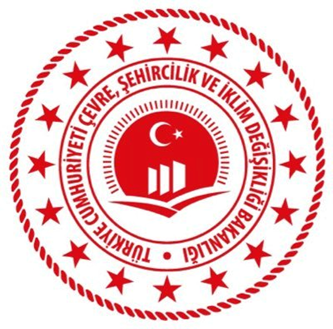 PERFORMANS KRİTERLERİ
Algılama sınırları;
Her hangi bir numunenin analizini yapan laboratuvarlarda; herhangi bir yöntem için yapılan validasyon çalışmalarının en tartışmalı kısmı bu konudur. Baca gazı örneklemelerinde doğrudan örnekleme hacmi ve süresinin için kullanılan ISDL hesaplarının büyük farklılıklar göstermesine sebep olmaktadır.
Genel olarak üç ana yolla elde edilebilir
- Tekrarlanabilirlik koşulları altında tek bir partide birden fazla  elde edilen boş numune kullanılması;
• Basit, Hızlı, ancak bir analist cihaz kurulumuna bağlı
• Analistler arasında veya zaman içinde çoğaltılamaz
–Kalibrasyon eğiminden (doğrusal / kuadratik  olduğu varsayılır)
–Tekrarlı birden çok partiye dayalı hesaplama
•  Sağlam ve genellikle yukarıdakinden daha güvenilir bir tahmin sunar.
(MCERT, SEPA, EPA İE bu yöntemi esas alır)
29.11.2021
5
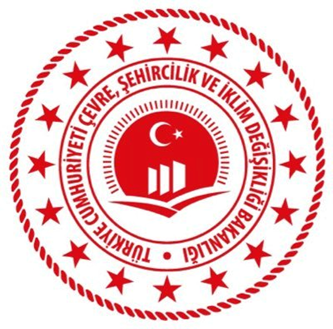 PERFORMANS KRİTERLERİ
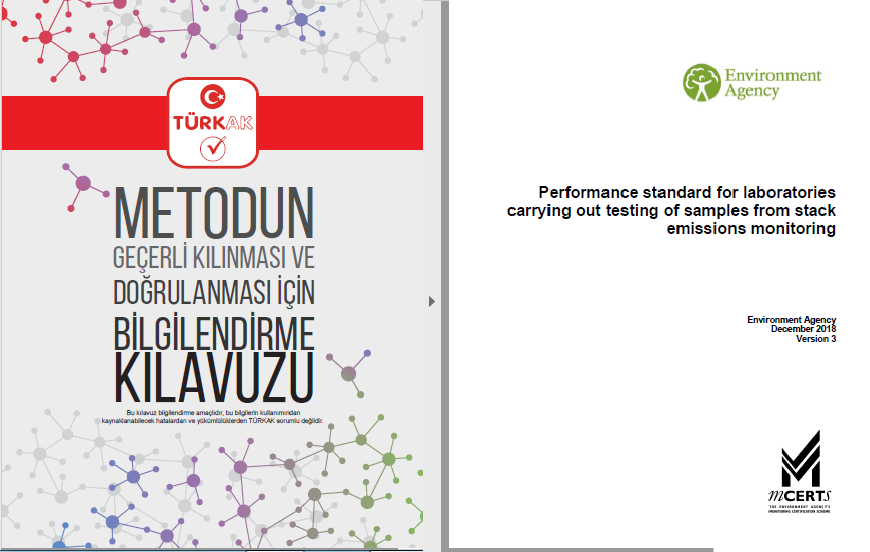 Yuarıda emisyon numunelerin analizinde kullanılan metotların doğrulanması ile ilgili genel hatlarıyla TÜRKAK Kılavuzu özelde MCERT belgesi yer almaktadır.
29.11.2021
6
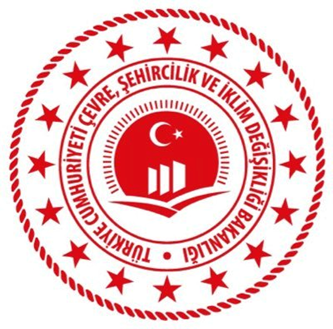 PERFORMANS KRİTERLERİ
MCERT Performans standardı EK-C’de ‘’Performance standard for laboratories carrying out testing of samples from stack emissions monitoring’’ örnek bir çalışma yer almaktadır.
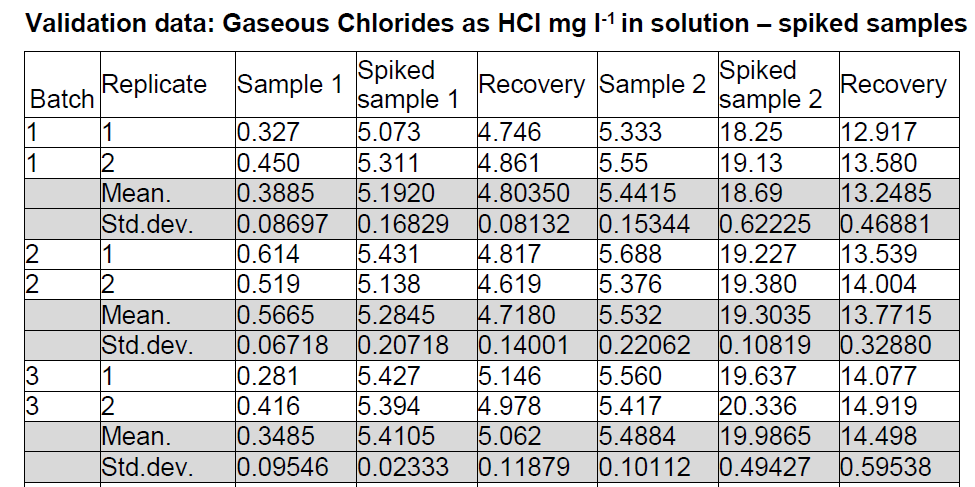 29.11.2021
7
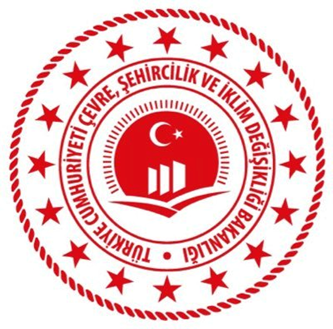 PERFORMANS KRİTERLERİ
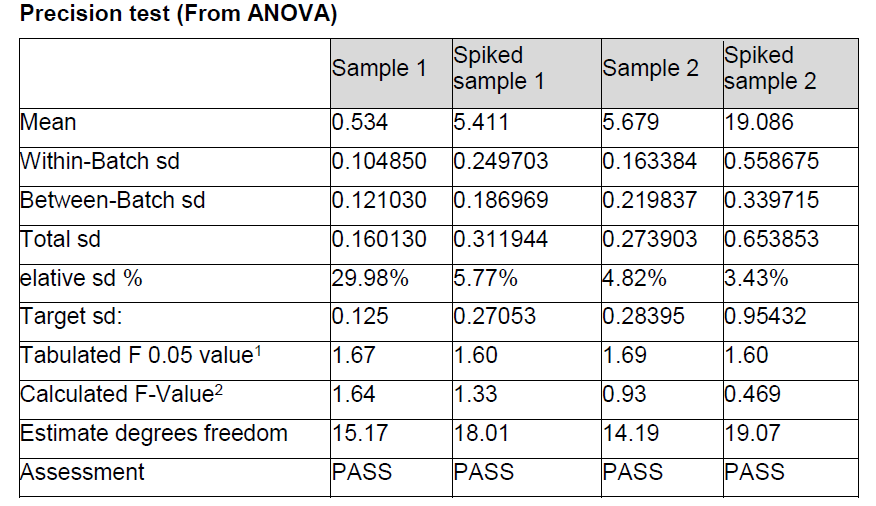 29.11.2021
8
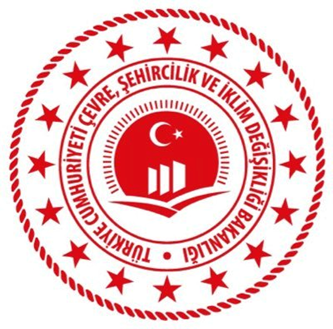 PERFORMANS KRİTERLERİ
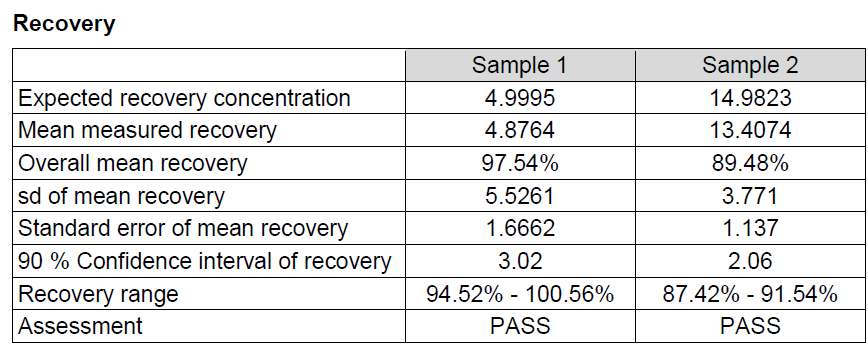 29.11.2021
9
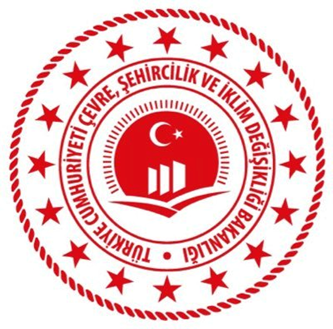 PERFORMANS KRİTERLERİ
EN ISO / IEC 17025 standırdına uygun olarak MCERT tarafından hazırlanan bu performans standardı belgesinde;
Laboratuvarlar analiz edilecek matrisin doğrulandığından emin olmalıdır
Yöntemin kesinliği (precision) ve Ölçümün sapması (bias) hedeflerinin karşılandığını göstermelidir. Uygun hedefler için  belgenin Ek A'da yer alan değerler kullanılabilir.
Kalibrasyonun doğrusallığını onaylanmalıdır.
Tespit sınırı, EN 1948 dışındaki tüm parametrelerde Ek B'deki prosedürler kullanılarak tahmin edilmelidir.
Konsantrasyon aralığının en alt ucunda bir konsantrasyona sahip bir CRM veya bir matris numunesi, performansı doğrulaması için kullanılacaktır. (örneğin, düşük konsantrasyonlu spike numunesi).
Çalışmalar 10 serbestlik derecesinde yapılmalı. Bunu sağlamak için yenilenen 11 parti numunenin analizi gerçekleştirilmelidir. Bu prosedür genellikle 11 parti olarak 11 x 2 testi olarak adlandırılır ve Her test malzemesinin 2 kopyası analiz edilir.
Hassasiyet, varyans analizi (ANOVA) kullanılarak tahmin edilmelidir.
29.11.2021
10
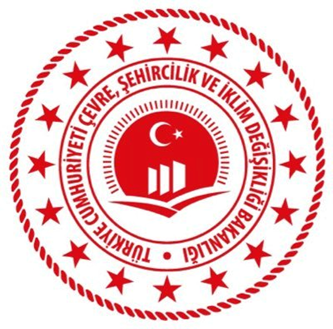 PERFORMANS KRİTERLERİ
Sonuçların geçerliliğini sağlamak için İç Kalite Kontrolü
Sertifikalı referans  veya referans malzemeyle,
Kurum içi kalite kontrol malzemesiyle,
Spike numunesi ,
Diğer seçenekler - sunulan örneklerin kopya analizleri
Yapılmalıdır.
29.11.2021
11
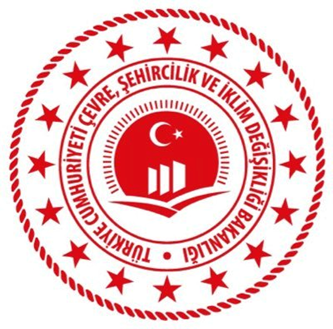 PERFORMANS KRİTERLERİ
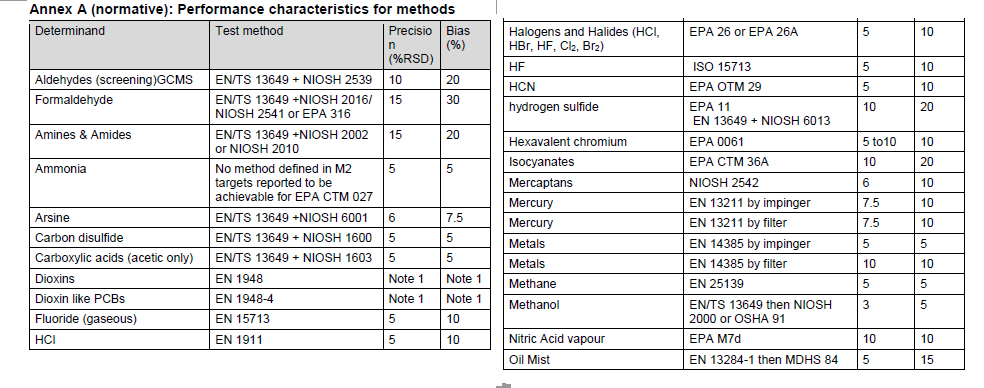 29.11.2021
12
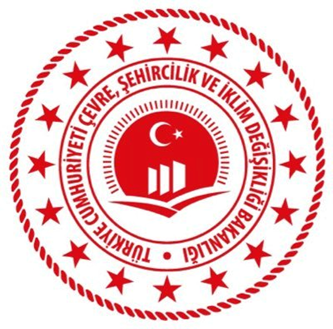 PERFORMANS KRİTERLERİ
Kesinliğin değerlendirilmesi
1- Tekrarlanabilirlik
2- Ara Düzey Kesinlik (Laboratuvar içi tekrar üretilebilirlik)
3- Tekrar Üretilebilirlik (laboratuvarlar arası tekrar üretilebilirlik)

Kesinliğin değerlendirilmesi için deneysel tasarımlar
1- Basit eşleştirme çalışması (Gerekli ölçüm koşullarına uygun bir numunenin tekrarlı analizine dayanır)
2- iç içe geçmiş tasarım ( Analist, cihaz ve laboratuvar gibi çeşitli parametrelerin değiştirilmesinin etkisi incelenir.)
29.11.2021
13
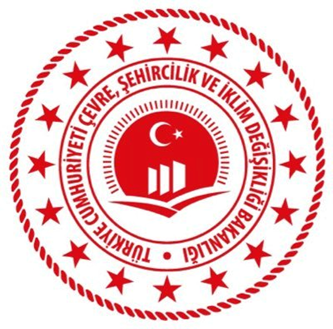 PERFORMANS KRİTERLERİ
Kesinliğin değerlendirilmesi
29.11.2021
14
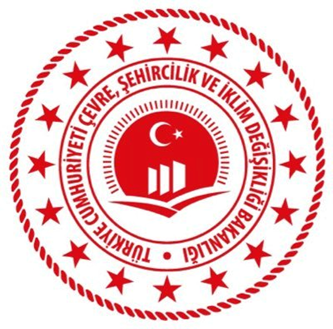 PERFORMANS KRİTERLERİ
Kesinliğin değerlendirilmesi
29.11.2021
15
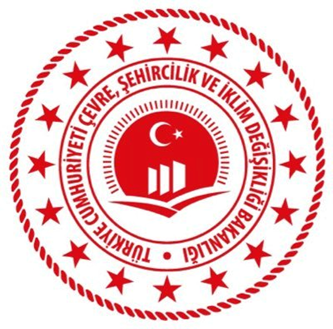 PERFORMANS KRİTERLERİ
Kesinliğin değerlendirilmesi
1- P veri grubu aynı sayıda kopya içeriyorsa (n), N= P*N buda serbestlik derecesini verir.
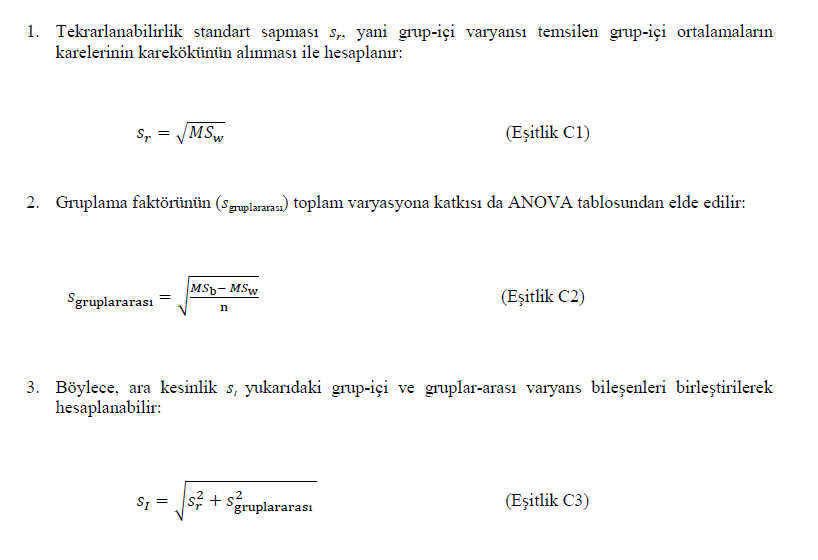 29.11.2021
16
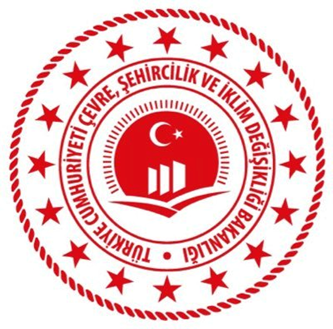 PERFORMANS KRİTERLERİ
Kesinliğin değerlendirilmesi
Eğer veriler farklı laboratuvarlardan geliyorsa Eşitlik-3 te yer alan St yerine yerine ayrım yapmak için SR yazılır.

Kesinliğin sınırları:
1- Tekrarlanabilirlik  sınırı, denklem kullanılarak belirlenir
r= t* √2* Sr  bu tekrarlanabilirlik sınırları içerisindeki farkın güven aralığıdır (%95 güven düzeyinde)
Farklı laboratuvardan elde edilen sonuçlar için
R= t* √2* SR
İki kuyruklu öğrenci testi yerine uygun bir yaklaşım olarak aynı serbestlik derecesine sahip numuneler için 2 değeri, numunelerin serbestlik derecelerinin farklı olması halinde 2,85 değeri kullanılabilir.
29.11.2021
17
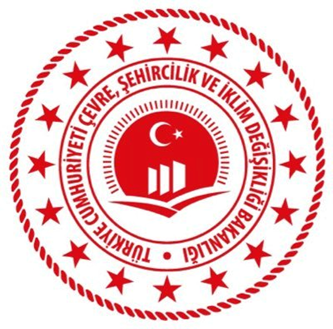 PERFORMANS KRİTERLERİ
Ölçümün sapmasının (Bias’ın değerlendirilmesi)
Gerçeklik  test sonunucu beklentisi veya ölçüm sonucu ile gerçek değer arasındaki anlaşmanın yakınlığıdır. Gerçeklik normalde yakınlık (bias) olarak ifadeedilir.
Ölçüm sonucunun ortalaması ile referans olarak kabul edilen bir değerle karşılaştırılarak bulunur. 


Bias bilinen miktarda analit içeren uygun bir örneğin tekrar edilen analizleri sonucu bulunur. Sık sık yüzde olarak ifade edilir.


Recovery (geri kazanım) değerlendirilirken kullanılır.
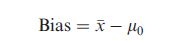 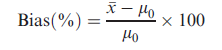 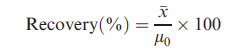 29.11.2021
18
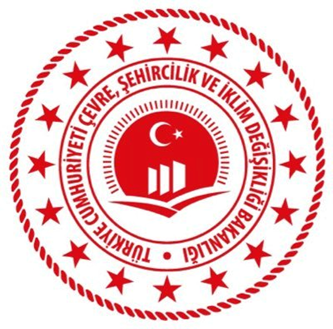 PERFORMANS KRİTERLERİ
Ölçümün sapmasının (Bias’ın değerlendirilmesi)
Bias tek bir numune kullanılarak değerlendirilecekse iki kuyruklu bir T testi kullanılarak yapılmalıdır.
29.11.2021
19
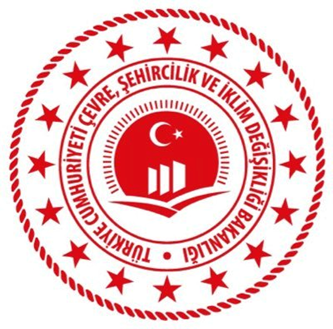 PERFORMANS KRİTERLERİ
Ölçümün sapmasının (Bias’ın değerlendirilmesi)
İstatiksel olarak Bias’ın değerlendirilmesi;
1- İstatiksel olarak .öğrenci T testi yapılarak değerlendirilebilir.



2- Mevcut bir yöntemle karşılaştırma;




Bu yöntemde iki veri kümesinin ortalamasında önemli derecede fark olmadığının kabulü halinde F testi yapılarak değerlendirme yapılabilir.
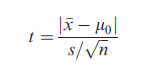 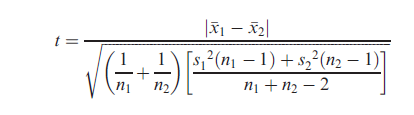 29.11.2021
20
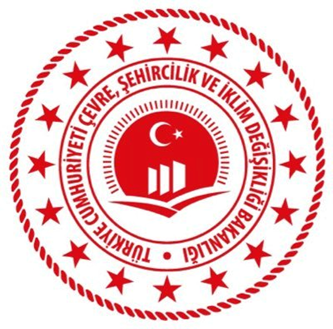 PERFORMANS KRİTERLERİ
Ölçümün sapmasının (Bias’ın değerlendirilmesi)
3- Tek örneğin tekrarlı analizi yerine birkaç farklı örneğin her birinin analizlerinin yapılması suretiyle karşılaştırma yapılabilir. Bu yöntemde t testi denklemi;




Burada d’nin sıfırdan önemli ölçüde farklı olup olmadığını belirlemek için farkların ortalaması ve standart sapması (d,Sd) kullanılarak gerçekleştirilir.
Burada n veri çiftlerinin sayısıdır.
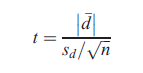 29.11.2021
21
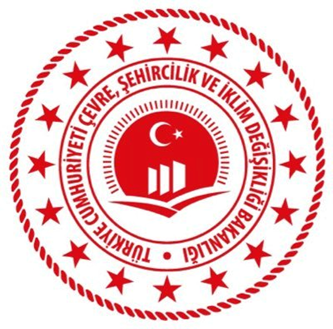 PERFORMANS KRİTERLERİ
Doğruluğun (Accuracy) değerlendirilmesi
Bir test sonucu ile gerçek değerin arasındaki uyumun yakınlığıdır. Doğruluk tek bir ölçüm sonucunun değerlendirilmesidir. Hem kesinliği hemde biasın etkilerini içerir.
29.11.2021
22
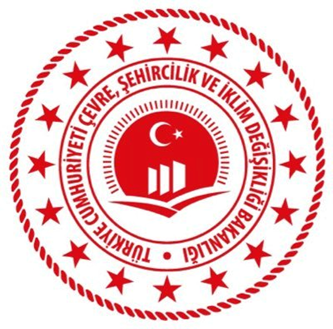 TEŞEKKÜRLER


Halis Emre GÜNEŞ
Çevre Mühendisi
hemre.gunes@csb.gov.tr

LABORATUVAR, ÖLÇÜM VE İZLEME DAİRESİ BAŞKANLIĞI
Endüstriyel Kirlilik İzleme Şube Müdürlüğü
29.11.2021
23